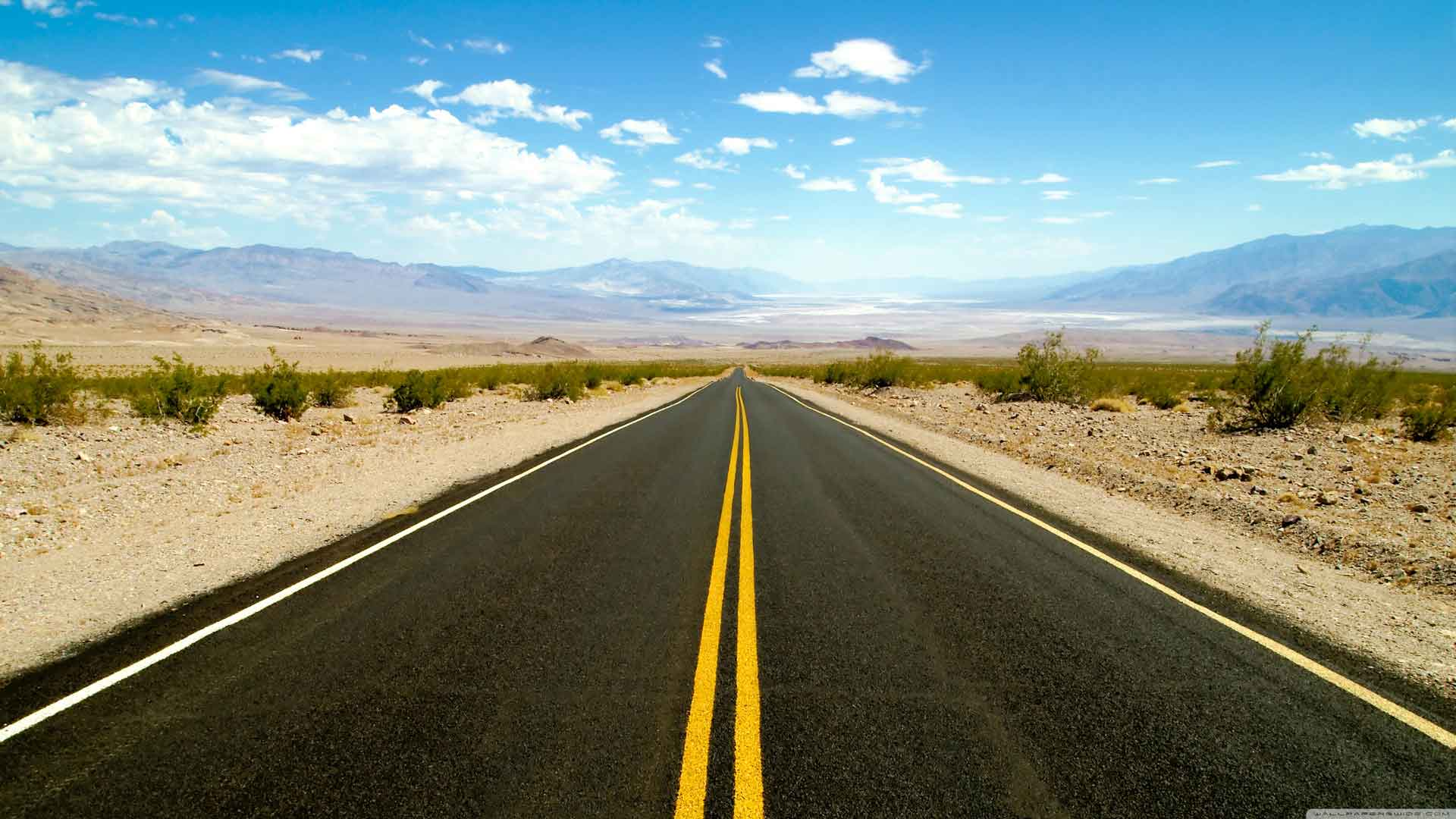 Navigating the process of doinga rewarding Ph.D.
Mayur Naik
University of Pennsylvania
My Background
2003-08: PhD, Stanford
    Thesis: Effective Static Race Detection for Java
    Advisor: Alex Aiken
2008-11: Research Scientist, Intel Labs, Berkeley
2011-16: Assistant Professor, Georgia Tech
2016-   : Associate Professor, Univ. of Pennsylvania
2
PLMW @ SPLASH
10/27/17
My Background
Research: Automated techniques and tools for improving software reliability






Teaching: Software Analysis and Testing
Online on Udacity, taken by ~ 500 students worldwide each year
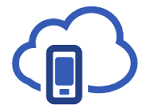 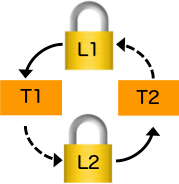 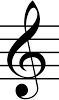 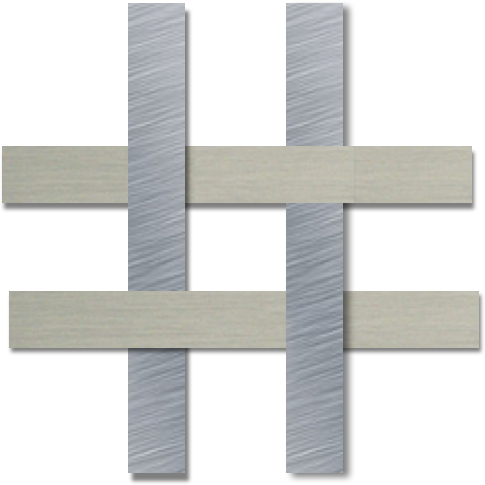 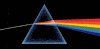 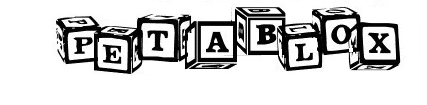 Chordprogram analysis platform for Java
Conchord
analysis of concurrent programs
Prism
configurable program analysis
CirrusCloudmobile-cloudcomputing
Nichromesolver formixed hard and soft constraints
Petabloxprogram analysis forBig Code
3
PLMW @ SPLASH
10/27/17
The PhD Process
Take core courses (breadth requirement)
Choose an advisor / area
Learn how to do research
Write your first paper
Pass area qualifiers (depth requirement)
Pick a thesis topic and propose
Defend thesis and write dissertation
Search for a job and graduate
4
PLMW @ SPLASH
10/27/17
Why Take Courses?
Helps broaden you as a researcher

Could help in picking advisor / area

Could provide ideas in your research later

Helps in academic job interviews

Unlikely to get the time / opportunity later
5
PLMW @ SPLASH
10/27/17
Choosing an Advisor and Area
Be aware of matching process in the department

Informal match is established during admissions, but not set in stone

Find out more during PhD Open House visit day

Typically many opportunities in first semester
Independent study, lightning talks, match-making course, area open-house, etc.
6
PLMW @ SPLASH
10/27/17
Choosing an Advisor
Each advisor has an (implicit or explicit) advising philosophy.  Ask!

What kind of advice do they give?
High-level, e.g. how to pick a good research problem
Low-level, e.g. how to write a formal proof

Read recent papers, talk to current/past students

Must like your advisor to work closely for ~5 years
7
PLMW @ SPLASH
10/27/17
Choosing an Area
Some areas of CS are more trendy than others
E.g. machine learning, security, …

Follow your passion rather than what is trendy
Trends will change over your career
More likely to succeed if you do what you enjoy
Other factors dominate: advisor personality and expertise, departmental strengths, …
8
PLMW @ SPLASH
10/27/17
Writing Research Papers
Single most unfamiliar aspect for most students

Cornerstone requirement of all reputable CS PhD programs

Thesis == a series of peer-reviewed researchpapers on a cohesive topic

Number and quality of papers is a key measureof success in PhD
9
PLMW @ SPLASH
10/27/17
Why Write a Research Paper?
To communicate your research to others

To clarify your own thinking about your research

To obtain feedback from peers to improveyour research
10
PLMW @ SPLASH
10/27/17
Timeline of Writing a Research Paper
Find a good problem

Find a good solution

Write the paper

Submit for peer-review

Act upon reviews
11
PLMW @ SPLASH
10/27/17
Finding a Good Research Problem
Finding right problem ~ winning half the battle

Advisor plays critical role in this part early on

Learn to recognize different kinds of problems
E.g. newly-defined vs. well-established

Longer term, develop your own problem-finding strategy
12
PLMW @ SPLASH
10/27/17
Finding a Good Solution
Gather a few challenge examples, devise a solution that works on them, change it (or examples) if it fails

Once it works on some examples, refine the solution
Try more examples (avoid declaring premature success)
Build up around single core idea
Explore work related to your idea (standing on shoulders of giants …)

Don’t be afraid of failures (we all fail)!  Instead, learn from them
13
PLMW @ SPLASH
10/27/17
[Speaker Notes: Feynman approach]
Typical Paper Outline
Abstract             (few sentences)
Introduction       (1 page)
Example(s)        (1-2 pages)
The Problem      (1 page)
The Solution       (3-4 pages)
Evaluation          (2-3 pages)
Related Work     (1-2 pages)
Conclusions       (0.5 pages)
References        (no page limit)
14
PLMW @ SPLASH
10/27/17
The Introduction
Para 1: Context
Para 2: Problem Area
Para 3: “In this paper, we …”
Paras 4-5: Challenges / Solutions
Para 6: Summary of Results
Para 7: Outline of Paper
15
PLMW @ SPLASH
10/27/17
Example(s)
Picking a good example is an art

Must be complex enough (but no more) to convey the key idea

Resist urge to convey all aspects of your solution!

Make good use of visuals (e.g., code fragments, diagrams, etc.)
16
PLMW @ SPLASH
10/27/17
Explaining Your Idea
Develop a formal setting (e.g. a core language)

Formalize the problem in that setting

Describe your solution (semi)-formally
e.g. Algorithm in pseudo-code

State and prove interesting properties
17
PLMW @ SPLASH
10/27/17
Empirical Evaluation
Overarching goal: Does the evaluation convincingly support the claimed contributions?

Organization:
Experimental Setup
Research Questions
Answers with justification (one sub-section per ques.)
Many choices: Graphs or Tables?

Use credible baseline to quantify improvement over state-of-the-art
18
PLMW @ SPLASH
10/27/17
Related Work
Never knowingly omit citing related work: when in doubt, cite it
Especially your own past work (others tend to view it as more closely related than you do)

Organize related work into categories and describe how your work is different
Resist saying past work is bad and yours is good; instead, say past work is good and yours is better.

Increasingly important since body of literature and unfamiliar readers grows with time
19
PLMW @ SPLASH
10/27/17
Submitting for Peer-Review
Typically a conference with a fixed annual deadline

Usually very competitive: 10%-25% acceptance rate

Know what kind of work is in scope and what presentation style is followed

Follow basic guidelines: submit by deadline, follow length / font restrictions, run a spell checker
20
PLMW @ SPLASH
10/27/17
Acting Upon Reviews
Motto: The reviewer is always right
Author response / rebuttal:
Be courteous – they have given up time for you
Always respond, even if optional
Only use to clarify existing results, not new ones
Organize by question or by reviewer
I do a combination: major questions first, then individual reviewers’ minor questions
Good rebuttals help if a champion exists (evenB->A possible) and indirectly over time
21
PLMW @ SPLASH
10/27/17
An Anecdote
From: Jim GraySent: Tuesday, July 04, 2000 1:51 AMTo: Jim LarusCc: Michael Parkes Subject: RE: Visit?well, the <omitted> paper is in good company (and for the same reason).The B-tree paper was rejected at first.The Transaction paper was rejected at first.The data cube paper was rejected at first.The five minute rule paper was rejected at first.But linear extensions of previous work get accepted.So, resubmit! PLEASE!!!
22
PLMW @ SPLASH
10/27/17
The NIPS Experiment
Experiment conducted by NIPS 2014 to quantify randomness in the review process

Two independent program committees, 10% of submissions (166) reviewed by both

~ 57% of the papers accepted by one committee were rejected by the other, and vice versa
=> most papers at NIPS would be rejected if one re-ranthe conference review process
Closer to purely random committee (77.5%) relative to what people expected (30%)
23
PLMW @ SPLASH
10/27/17
Examples From My Own Record
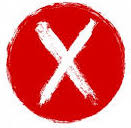 PLDI’05 (~ 800 citations)scalable statistical bug isolation
                     PLDI’06 (~ 500 citations)effective static race detection for Java
                                    EuroSys’11 (~ 1400 citations)elastic execution between mobile devices and the cloud
                     PLDI’14 (SIGPLAN Distinguished Paper)abstraction refinement for program analyses in Datalog 
                     FSE’15 (SIGSOFT Distinguished Paper)user-guided approach to program analysis
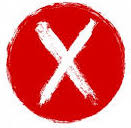 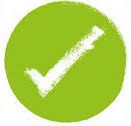 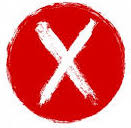 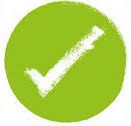 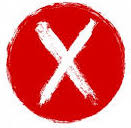 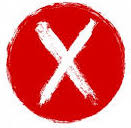 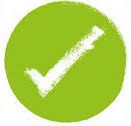 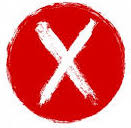 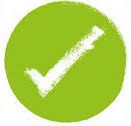 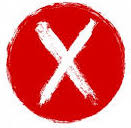 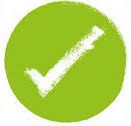 24
PLMW @ SPLASH
10/27/17
Thin Lines …
Thin line between rejection and acceptance:
BBCD (reject)           AABC (accept)


Thin line between acceptance and award:
AABC (accept)          AAAB (award)
25
PLMW @ SPLASH
10/27/17
Three Kinds of Papers
26
PLMW @ SPLASH
10/27/17
Further Reading on Writing
“The Curse of Knowledge” by Benjamin C. Pierce
http://www.cis.upenn.edu/~bcpierce/papers/plmw2017-curse-of-knowledge.pdf

“How to Write a Great Research Paper” by Simon Peyton Jones 
https://www.microsoft.com/en-us/research/academic-program/write-great-research-paper/
27
PLMW @ SPLASH
10/27/17
Further Reading on Writing
“How to Write a Technical Paper” by Michael Ernst
https://homes.cs.washington.edu/~mernst/advice/write-technical-paper.html

“Writing Advice” by David Patterson
https://people.eecs.berkeley.edu/~pattrsn/talks/writingtips.html
28
PLMW @ SPLASH
10/27/17
Further Reading on Writing
Exercises for developinggood writing
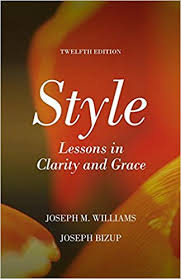 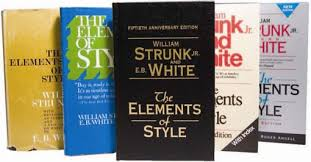 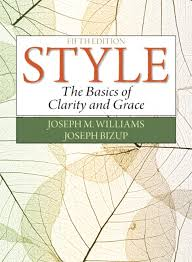 A dated classic
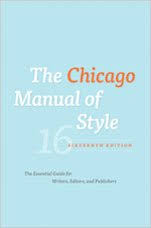 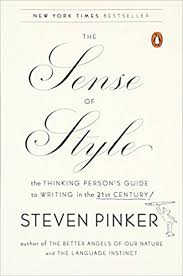 A new classicby a cognitive psychologist /
linguist
Short guide topunctuations
Available online
29
PLMW @ SPLASH
10/27/17
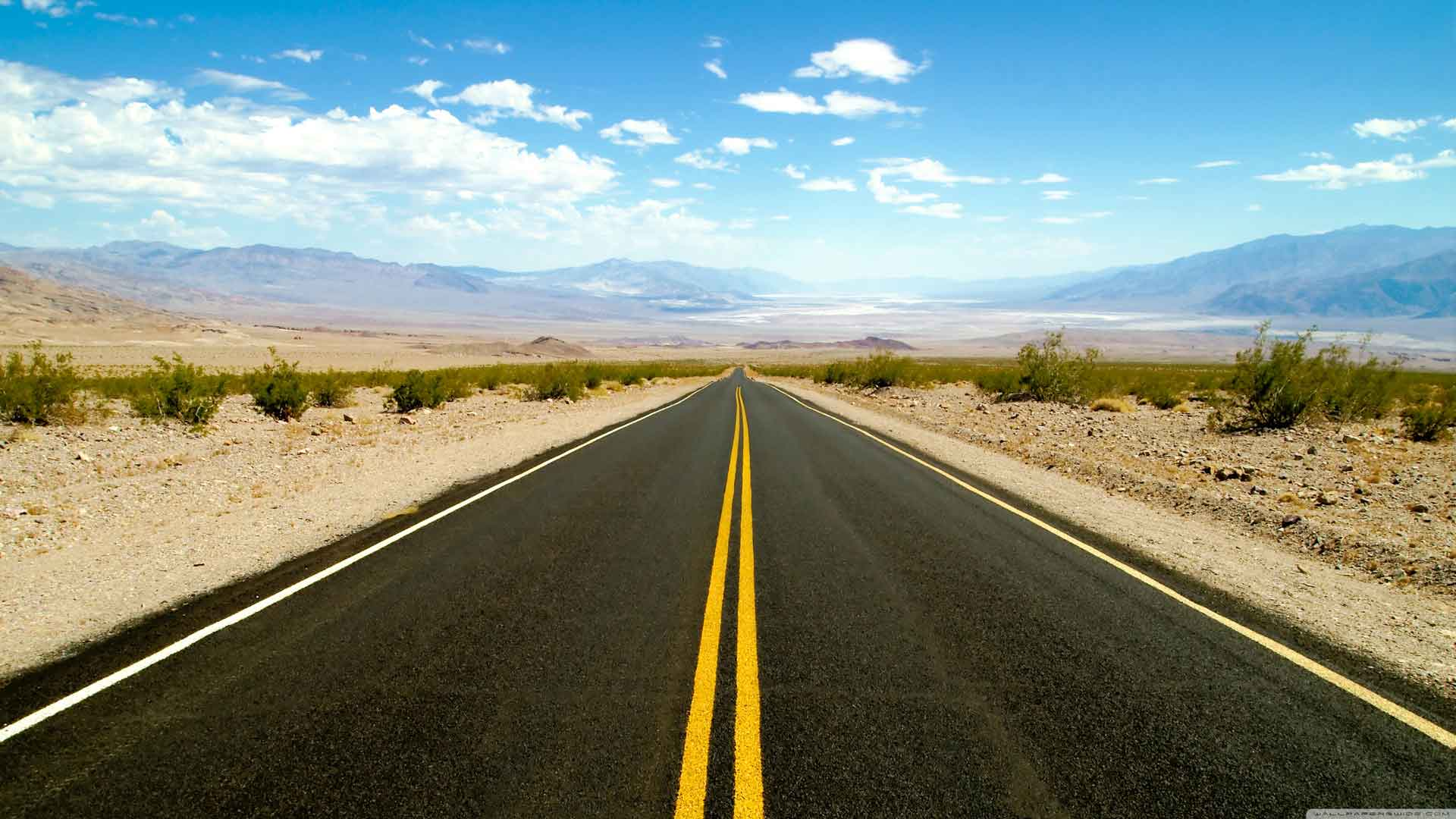 Good Luck!


Questions?